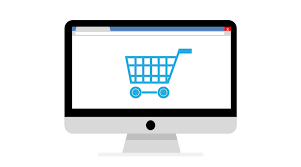 Bezpieczne zakupy i prawa konsumenckie
Aneta czapska
Kim jest konsument?
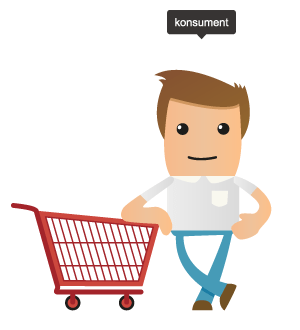 Zgodnie z definicją ekonomiczną konsument to osoba, która nabywa dobra i usługi. To np. ktoś, kto kupił żywność lub ubrania albo ostrzygł się u fryzjera czy naprawił samochód w warsztacie. Konsumentem jest więc każdy z nas. Konsumpcją nazywamy nabywanie dóbr i usług. 
Możemy rozróżnić trzy rodzaje dóbr: prywatne, publiczne i klubowe. 
Konsument jest tym, kto wybiera, z jakiego dobra chce skorzystać, a jeśli wybiera dobro prywatne, może je nabyć. Po jednej stronie mamy konsumentów, którzy mają wybór. Po drugiej stronie są producenci, którzy produkują dobra i dostarczają je na rynek.
Z historii ekonomii
15 marca jest Światowym Dniem Konsumenta. Obchodzony jest od 1983 r., w rocznicę przemówienia Johna F. Kennedy’ego, prezydenta Stanów Zjednoczonych. W przemówieniu tym zostały sformułowane cztery prawa konsumenta. Były nimi: prawo do wyboru, do informacji, do bezpieczeństwa i do reprezentacji.
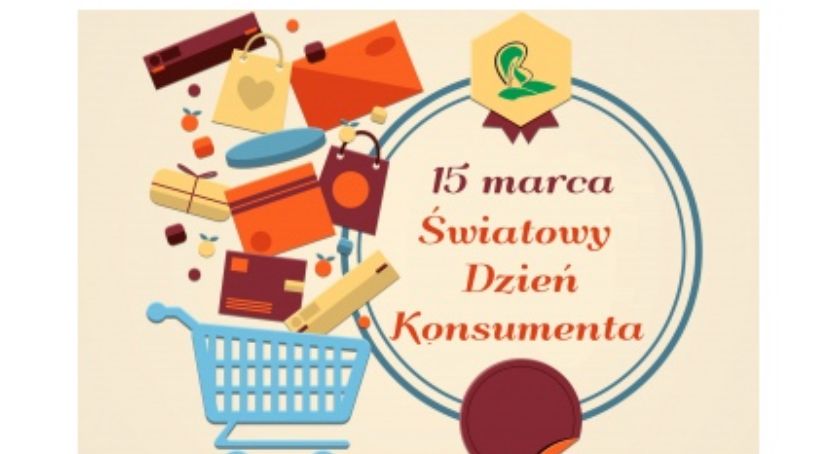 Prawa konsumenta
Mimo popularności internetowych narzędzi do porównywania produktów (które mogą ograniczać ryzyko nietrafionych zakupów), nie zawsze udaje nam się dokonać właściwego wyboru produktu czy usługi. Może się zdarzyć, że produkt nabyty w sklepie stacjonarnym lub przez internet nie spełnia naszych oczekiwań albo ma wady, lub jest niezgodny z ofertą. Ważna jest świadomość praw, które przysługują nam jako konsumentom, a także wiedza o tym, jakie instytucje służą pomocą w sporach konsumenckich z producentami, usługodawcami i sprzedawcami.
Prawa konsumenta
Podstawowe prawa konsumenta wynikają z Konstytucji Rzeczypospolitej Polskiej. Wskazuje ona na prawo do ochrony zdrowia i bezpieczeństwa oraz do prywatności. 
Innymi podstawowymi prawami konsumenta są: 
prawo do informacji,
 prawo do odszkodowań 
Prawo do reprezentowania jego interesów (np. przez rzecznika praw konsumenta).
Prawa konsumenta
Konsument ma prawo do odstąpienia od umowy zawartej na odległość (np. przez internet lub przez telefon), czyli do zwrotu zakupionego towaru w terminie 14 dni od jego otrzymania bez podania przyczyny i bez ponoszenia specjalnych opłat. Jeśli sprzedawca nie poinformował nabywcy o tej możliwości, termin może zostać wydłużony do 12 miesięcy.
Konsument powinien pamiętać o prawie do reklamacji zakupionych produktów, jeśli mają wady. Kupowany towar powinien być zgodny z umową, którą zawarliśmy. Dodatkowo powinien być zdatny do użytku, w pełni sprawny, a jego jakość musi być zgodna z normami. Jeżeli okaże się, że produkt, który nabyliśmy, nie spełnia powyższych wymogów, możemy go reklamować na podstawie rękojmi lub gwarancji.
Prawa konsumenta
Rękojmia daje nam możliwość żądania naprawy produktu, obniżenia ceny, wymiany na produkt wolny od wad lub odstąpienia od umowy (zwrotu pieniędzy), jeśli wada jest istotna. Ponadto wada produktu musi powstać przed jego zakupem. Rękojmia jest regulowana prawnie i obowiązuje w przypadku kupna każdego produktu. Prawa do rękojmi nie mamy jedynie wówczas, gdy poinformowano nas o wadach produktu. Rękojmia na ogół obowiązuje przez 2 lata od momentu wydania towaru i nie można przedłużyć czasu jej trwania.
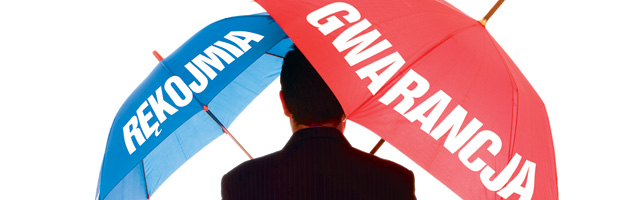 Prawa konsumenta
Prawo do gwarancji nie występuje zawsze. Udziela jej gwarant, którym może być sprzedawca, producent, dystrybutor czy importer. To on określa czas gwarancji; może trwać rok, dwa lata, pięć lat lub nawet dożywotnio. Po każdej pozytywnie rozpatrzonej reklamacji czas gwarancji rozpoczyna się na nowo. Oczywiście, jeśli wymieniamy pojedynczą część (np. w samochodzie), nowy okres gwarancji dotyczy tylko tej części. Sposobem załatwienia reklamacji w przypadku gwarancji jest wymiana produktu na nieuszkodzony lub naprawa, a decyzję w tej sprawie podejmuje gwarant. Należy pamiętać, że gwarancja może nie obejmować np. produktów przecenionych (mimo że na te same produkty w pełnej cenie sprzedawca udzielał gwarancji).
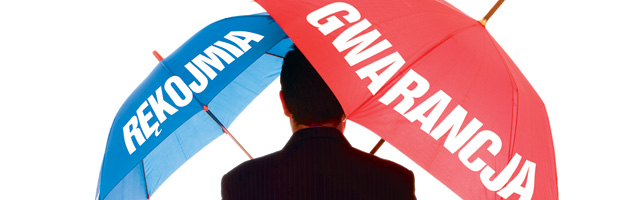 Instytucje chroniące prawa konsumenta
Urząd Ochrony Konkurencji i Konsumentów (UOKiK) 
Zajmuje się on ochroną zarówno konsumentów, jak i przedsiębiorstw (przed działaniami innych firm utrudniającymi uczciwą konkurencję). Chroni zbiorowe interesy konsumentów, prowadzi postępowania w sprawie bezpieczeństwa produktów oraz przedstawia poglądy w kwestiach dotyczących ochrony konsumentów. Na swej stronie internetowej UOKiK publikuje rejestr niedozwolonych zapisów (klauzul) w umowach, umieszcza ostrzeżenia konsumenckie oraz opisuje nieuczciwe praktyki rynkowe. Znajdziemy tam również wiele porad – m.in. dotyczących zakupów na odległość, korzystania z usług firm finansowych, turystycznych, lotniczych, hotelarskich, kupowania żywności, samochodów czy zabawek.
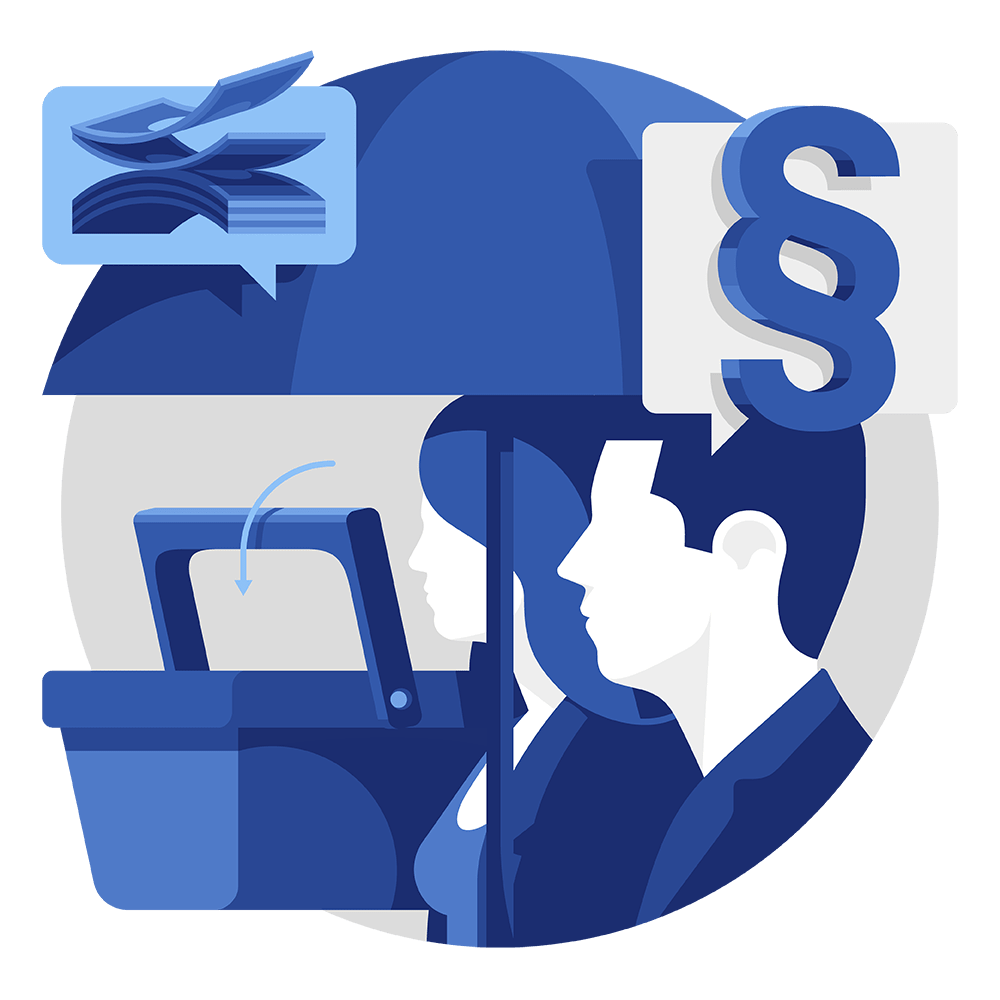 Instytucje chroniące prawa konsumenta
Federacja Konsumentów (powstała w 1981 r.)
 Udziela bezpłatnych porad prawnych w oddziałach terenowych − centrach doradztwa konsumenckiego na terenie całej Polski. Jeżeli nasz problem dotyczy sprawy stosunkowo prostej, obejmującej wyjaśnienie przepisów prawnych oraz tego, jak powinniśmy się zachować w sytuacji konfliktowej, najlepiej zadzwonić na jej infolinię. Jeżeli sprawa jest bardziej zawiła i wymaga np. przeczy-tania umowy czy sporządzenia pozwu do sądu, wtedy najlepiej zgłosić się do rzecznika konsumenta.
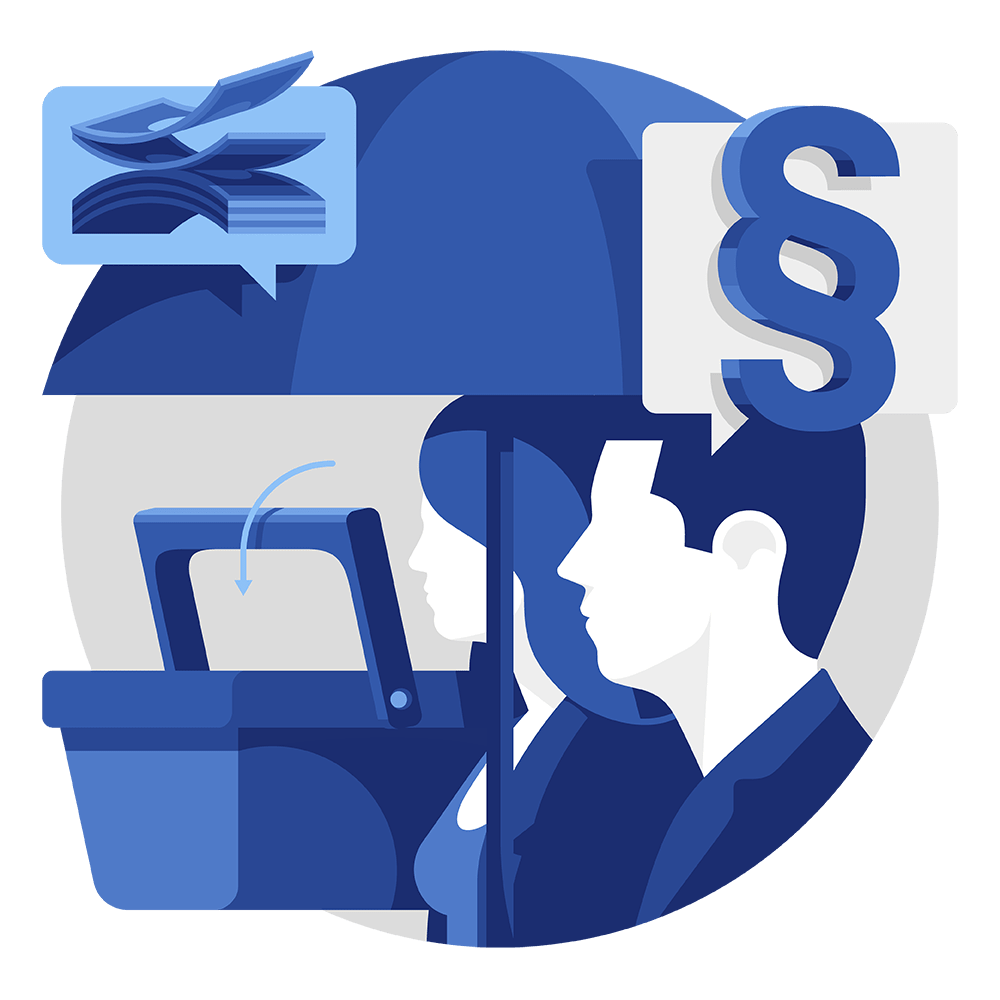 Źródło: materiały udostępnione na platformie zloteszkoly.pl
https://zloteszkoly.nbp.pl/images/do_pobrania/Bezpieczne_zakupy_i_prawa_konsumenckie.pdf